Ишемическая болезнь сердца
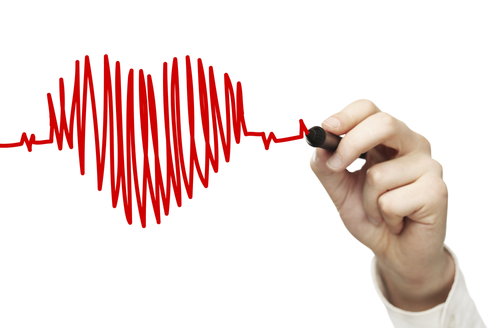 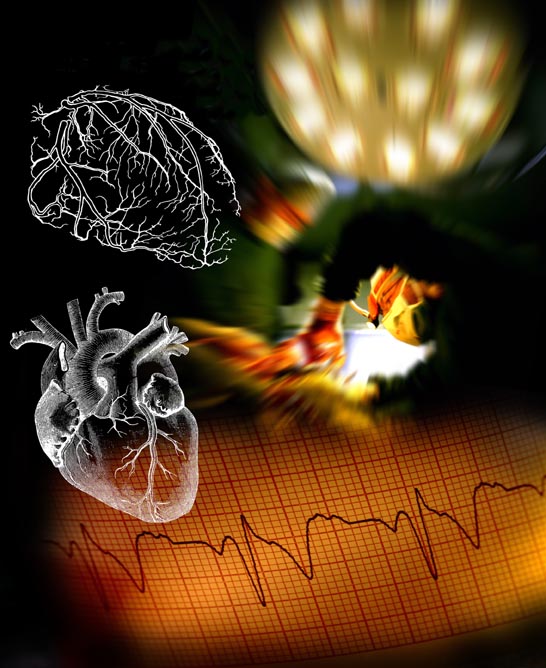 Подготовила:
Мадьярова Далия 8А
Ишемическая болезнь сердца
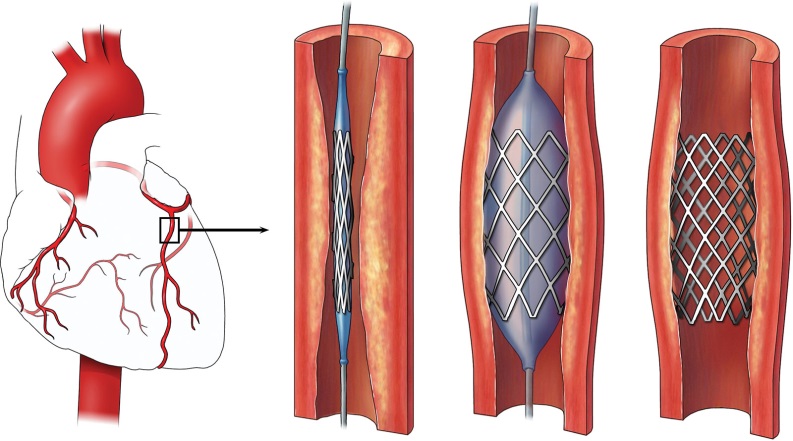 Заболевания сердечно-сосудистой системы являются ведущей причиной смертности и инвалидности во всем мире.
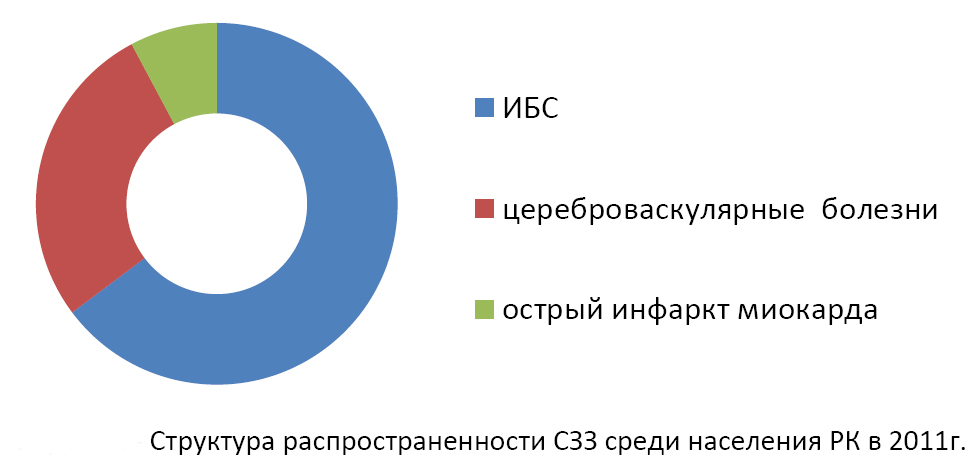 Строение и функция сердца, коронарные артерии
Работает сердце по одному и единственному закону «Всё или ничего». Его работа совершается циклически. Перед началом сокращения сердце находится в расслабленном состоянии и пассивно заполняется кровью. Затем сокращаются предсердия и досылают в желудочки дополнительную порцию крови. После этого предсердия расслабляются.
Затем наступает фаза систолы, т.е. сокращения желудочков и кровь выбрасывается в аорту к органам и в легочную артерию к легким. После мощного сокращения желудочки расслабляются и наступает фаза диастолы.
Сердце находится в сердечной сумке, выполняющая амортизирующую функцию. В сердечной сумке находится жидкость, которая смазывает сердце и предотвращает трение.
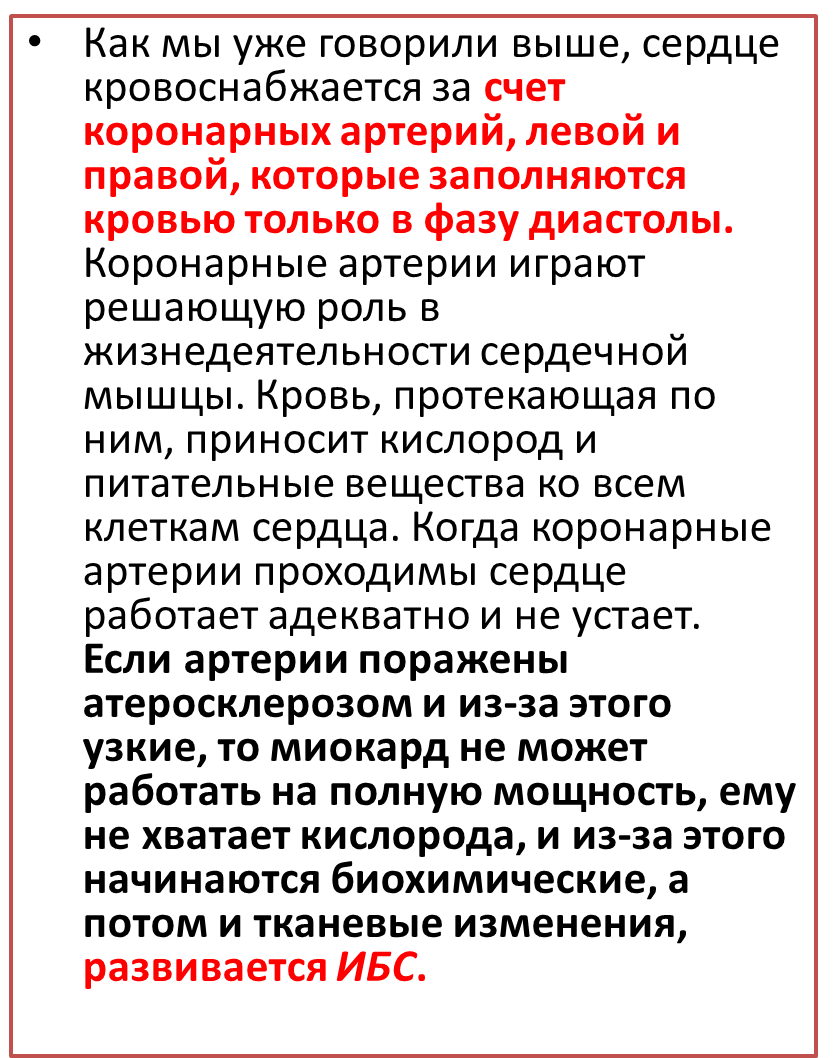 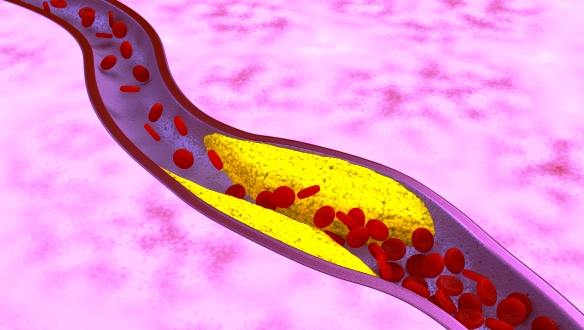 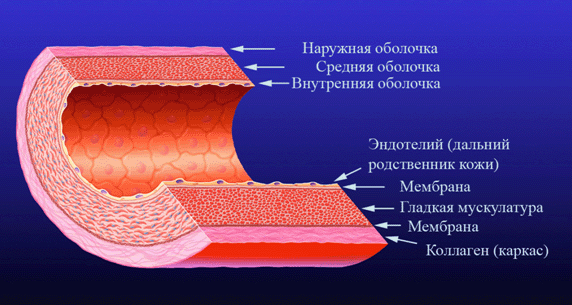 От аорты отходят две крупные коронарные артерии ― правая и левая. Левая главная коронарная артерия имеет две крупные ветви.
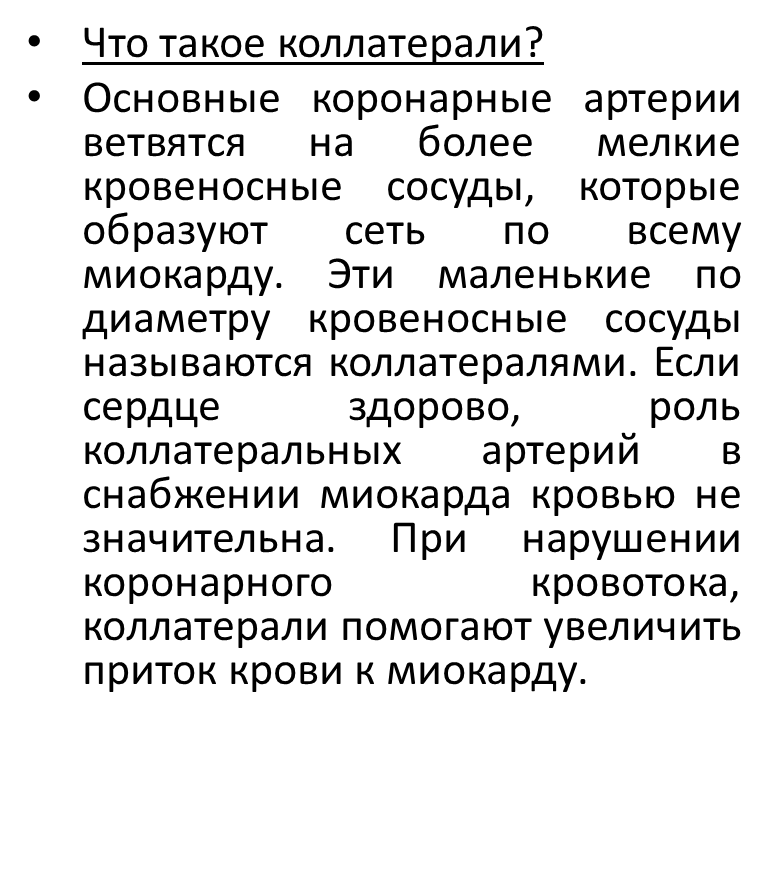 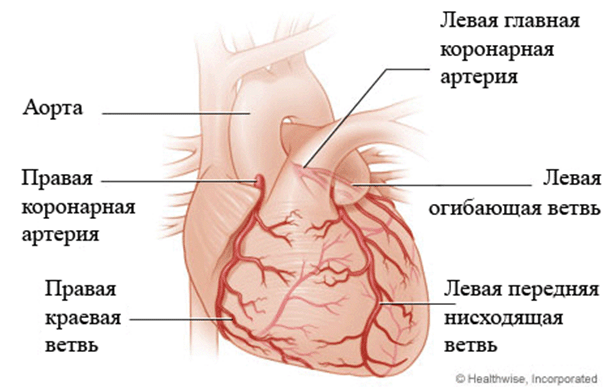 Ишемическая болезнь сердца
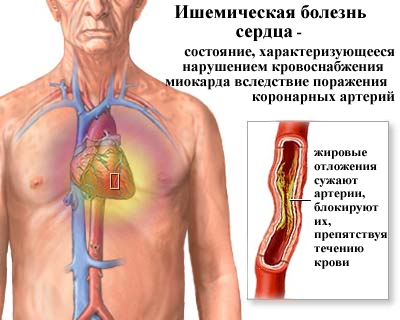 Ишемическая болезнь сердца – это поражение миокарда, вызванное нарушением кровотока в коронарных артериях. Именно поэтому в медицинской практике нередко используют термин коронарная болезнь сердца.
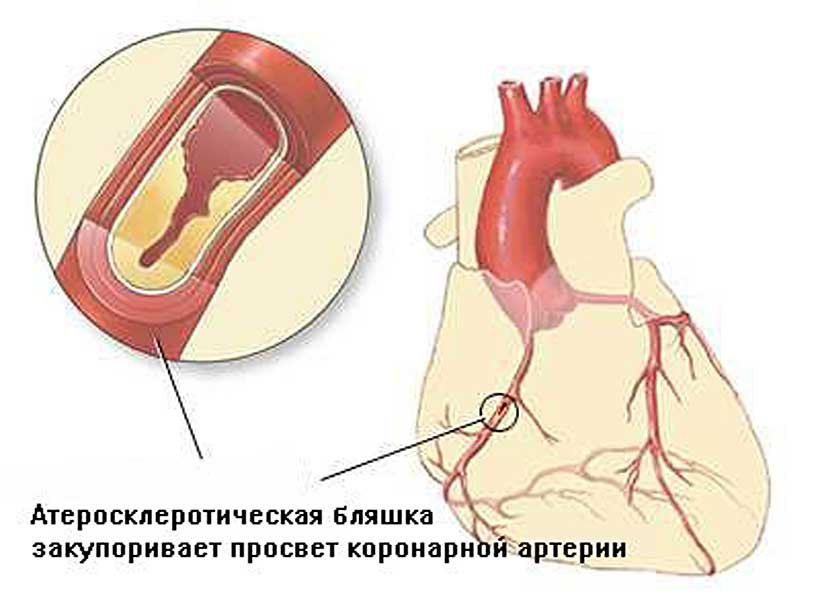 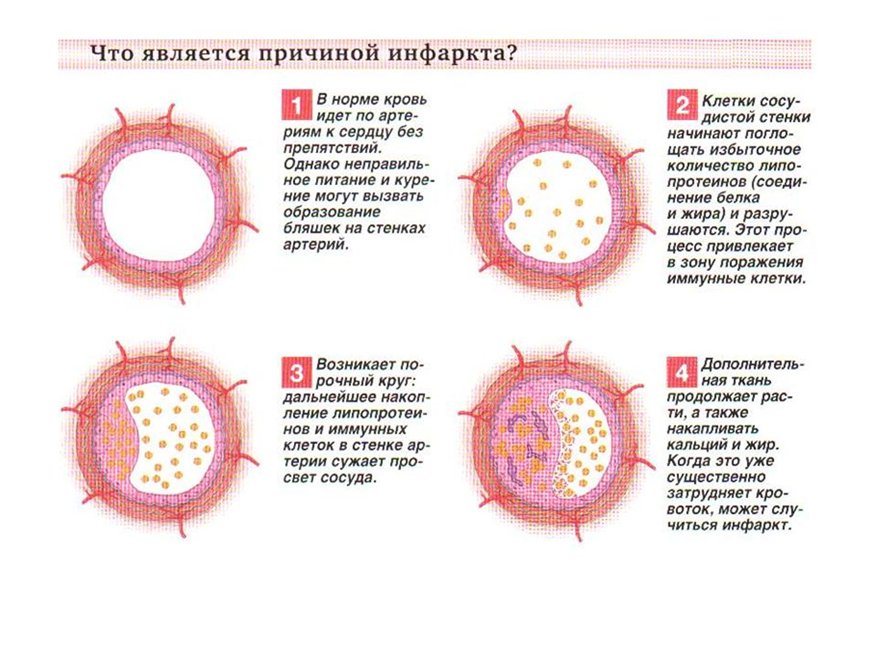 Симптомы ишемической болезни сердца
ИБС является самой обширной патологией сердца и насчитывает множество ее форм.
Внезапная сердечная или коронарная смерть 
Инфаркт миокарда. Стенокардия. 
Нарушения сердечного ритма и проводимости. Еще одна форма ИБС. Сердечная недостаточность. Сердечная недостаточность проявляется неспособностью сердца обеспечивать достаточным поступлением крови к органам за счет снижения сократительной активности.
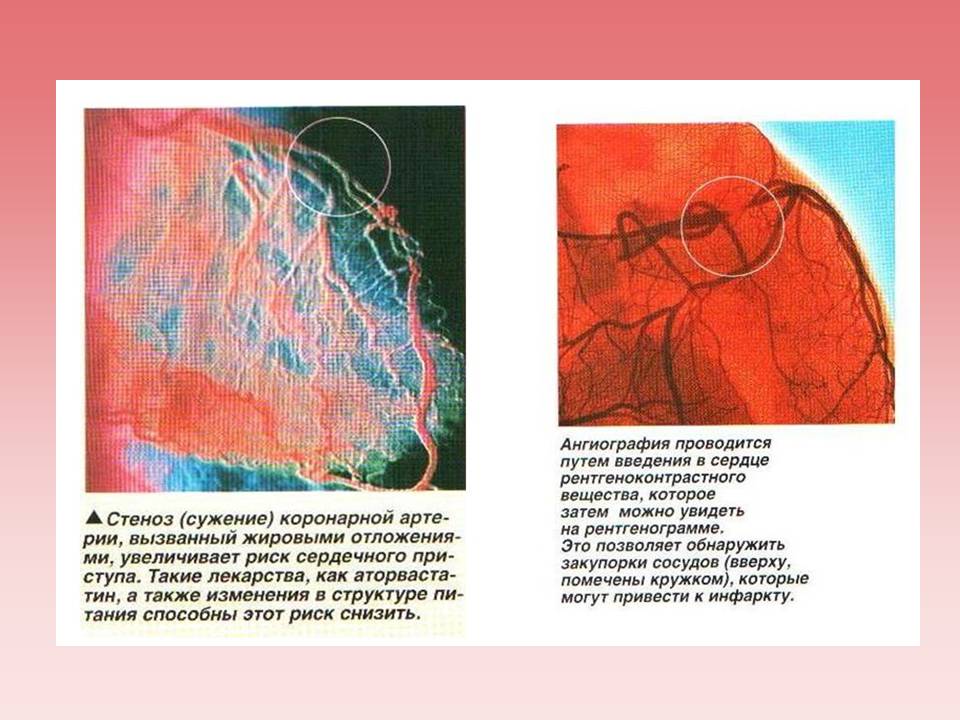 Задания.
1)Что такое систола  и дистола ?
2)Что такое коллаторели?
3)Что делают жировые отложения с сосудами?
4) К чему это приводит?
5)Какова роль сердечной сумки?